mic FLOOR BOX JNFB-mic3
마이크 커넥터를 바닥에 취부하기 위한 커넥션 박스이며, 내부에 별도의 금속판에
마이크용 전용 잭을 설치할 수 있도록 얇은 철판에 HOLE 설치되어 있습니다.
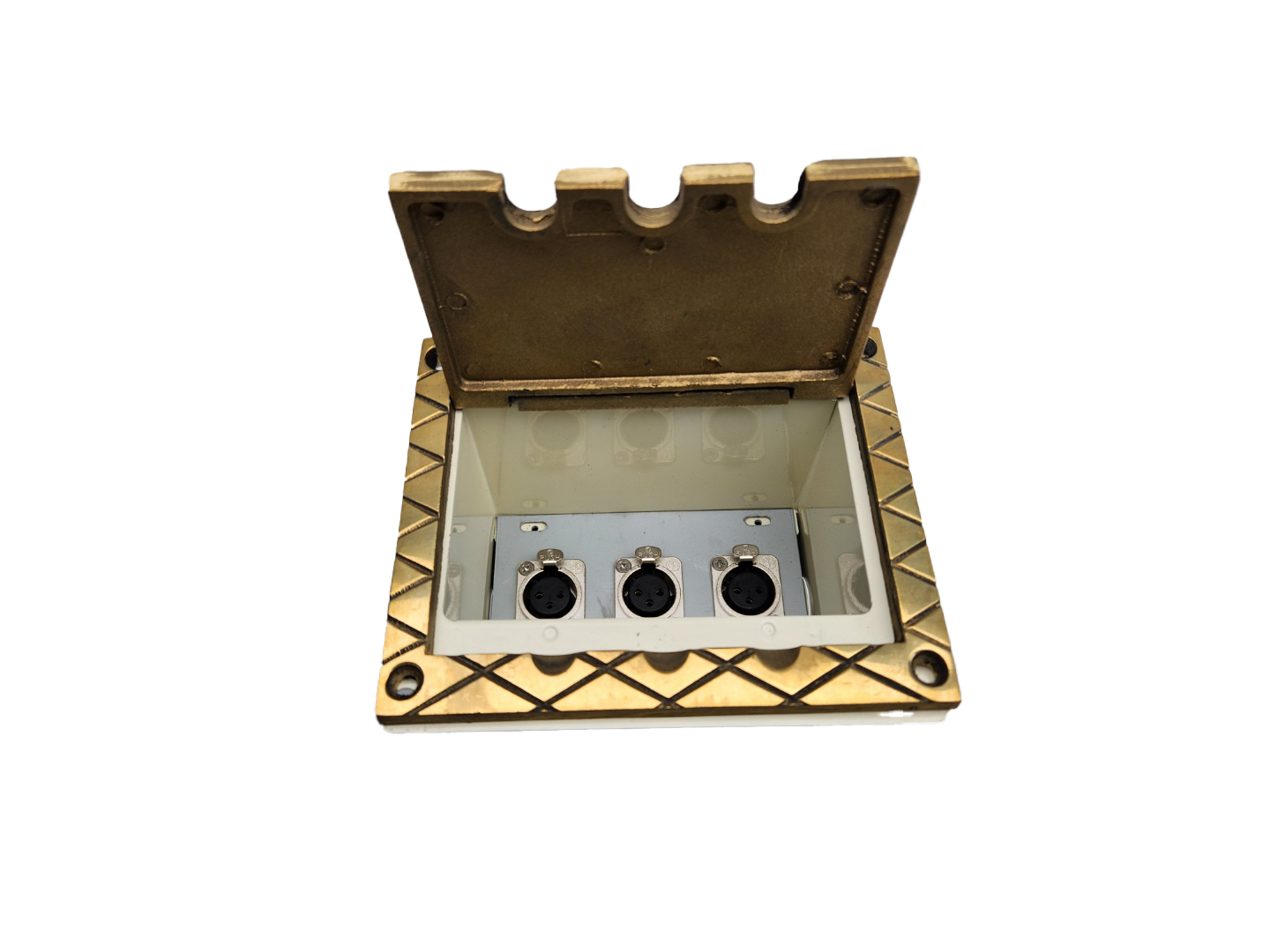